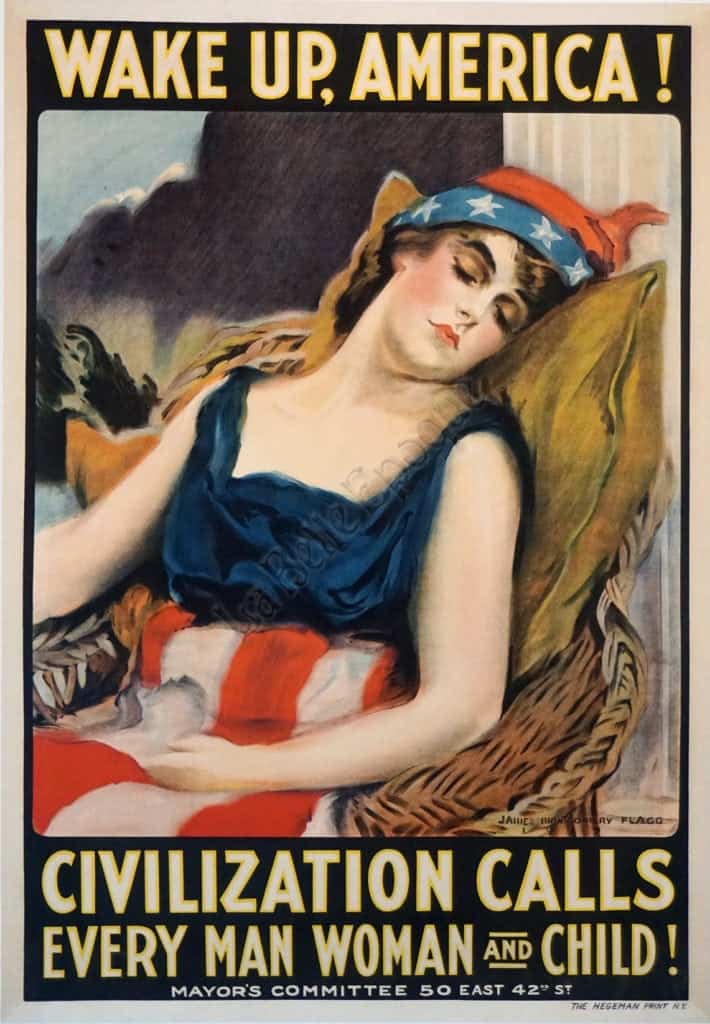 THE GREAT WAR (WWI)
AKE 118 
Dr. Gamze Kati Gumus
Who fought in the wwi?
The Central Powers
The Allied Powers
Germany
Austria-Hungary
Turkey
France
Great Britain
Russia 
Italy
Japan
The United States (as of from 1917)
How did it start?
[Speaker Notes: https://www.britannica.com/event/World-War-I]
When war broke out, the Allied powers 
possessed greater overall demographic, industrial, and military resources than the Central Powers
enjoyed easier access to the oceans for trade with neutral countries, particularly with the United States.
THE OVERALL CONDITION
[Speaker Notes: https://www.britannica.com/event/World-War-I]
Strength of the belligerents, Aug. 4, 1914
[Speaker Notes: https://www.britannica.com/event/World-War-I/Forces-and-resources-of-the-combatant-nations-in-1914]
TECHNOLOGY
The Western Front
Why did the us entered the war?
[Speaker Notes: https://www.history.com/this-day-in-history/america-enters-world-war-i]
[Speaker Notes: Library of Congress, Rogers, W.A., "Watch Your Step," 1914]
Why did the us entered the war?
[Speaker Notes: https://www.history.com/this-day-in-history/america-enters-world-war-i]
Why did the us entered the war?
[Speaker Notes: https://www.history.com/this-day-in-history/america-enters-world-war-I
https://www.neh.gov/humanities/2017/summer/feature/world-war-i-changed-america-and-transformed-its-role-in-international-relations]
US Involvement IN WWI in numbers
[Speaker Notes: From https://www.loc.gov/collections/stars-and-stripes/articles-and-essays/a-world-at-war/american-expeditionary-forces/
From https://encyclopedia.1914-1918-online.net/article/war_losses_usa]
[Speaker Notes: https://prospect.org/power/american-war-dead-numbers/]
[Speaker Notes: http://www.rationalrevolution.net/articles/casualties_of_war.htm]
PROGRESSIVISM AND WWI
Progressives predicted that the war would
bring national unity
end class and ethnic division
destroy materialism
strengthen goals of service and sacrifice
foster moral virtue and civic purity in soldiers and civilians  
purify democracy at home and abroad
Hysteria and repression
ACTS restricting liberty and equality
[Speaker Notes: https://www.history.com/this-day-in-history/u-s-congress-passes-espionage-act
https://www.history.com/this-day-in-history/u-s-congress-passes-sedition-act]
FIRST RED SCARE: 1917-1920
[Speaker Notes: https://www.history.com/topics/cold-war/red-scare#section_1]
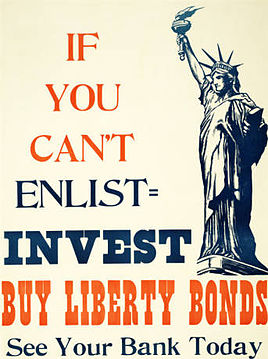 Financing the War
This Photo by Unknown Author is licensed under CC BY-SA
Wilson’s secretary of the Treasury, William Gibbs McAdoo suggested that printing money was off the table.
The experience with issuing “greenbacks” during the Civil War suggested that fiat money would generate inflation, which he thought would lower morale and damage the reputation of the newly issued paper currency, the Federal Reserve Note. 
McAdoo also opposed printing money because it would hide the costs of war rather than keeping the public engaged and committed.
Liberty Bonds
[Speaker Notes: https://www.federalreservehistory.org/essays/liberty-bonds]
LIBERTY BONDS
McAdoo chose a mix of taxation and the sale of war bonds. 
The original idea was to finance the war with an equal division between taxation and borrowing. 
Taxation would work directly and transparently to reduce consumption. 
Taxes are compulsory, and those who must pay are left with less purchasing power. 
Their expenditures will fall, freeing productive resources (labor, machines, factories, and raw materials) to be employed in support of the war.  
President Wilson and the Democrats in Congress insisted on a sharply progressive schedule – taxing those with very high incomes at higher rates than the middle class and exempting the poor.
LIBERTY BONDS
It was at this point that McAdoo conceived of the Liberty Loan plan. It had three elements. 
First, the public would be educated about bonds, the causes and objectives of the war, and the financial power of the country. McAdoo chose to call the securities “Liberty Bonds” as part of this educational effort. 
Second, the government would appeal to patriotism and ask everyone – from schoolchildren to millionaires -- to do their part by reducing consumption and purchasing bonds. 
Third, the entire effort would rely upon volunteer labor, thereby avoiding the money market, brokerage commissions, or a paid sales force. The Federal Reserve Banks would coordinate and manage sales, while the bonds could be purchased at any bank that was a member of the Federal Reserve System.
[Speaker Notes: https://www.federalreservehistory.org/essays/liberty-bonds]
LIBERTY BONDS
Fears of inadequate demand were proved unwarranted. 
The first loan was oversubscribed by 50 percent, with more than four million subscribers accepted. Nationally, that would represent about one in every six households. 
Subscribers for the smallest amounts were given priority. Large subscribers were rationed. According to the New York Times, John D. Rockefeller, who pledged $15 million, was allotted only “something over $3 million.” Fifty percent of the bonds sold were for the lowest face value, $50; another one-third of those sold were for the $100 bond.
Seventeen billion dollars was raised through the sale of Liberty Bonds and $8.8 billion was raised through taxation.
LIBERTY BONDS
[Speaker Notes: https://www.federalreservehistory.org/essays/liberty-bonds
https://www.gilderlehrman.org/history-resources/spotlight-primary-source/selling-world-war-i-buy-liberty-bonds-1917-1919]
WWI ENDS…
The War ends
Wilson outlined his famous Fourteen Points in January 1918
[Speaker Notes: https://www.history.com/topics/world-war-i/treaty-of-versailles-1]
The fourteen points
[Speaker Notes: https://www.history.com/topics/world-war-i/treaty-of-versailles-1
https://www.visitthecapitol.gov/exhibitions/artifact/treaty-peace-germany-treaty-versailles-1919]
Radical right-wing political forces—especially the National Socialist Workers’ Party, or the Nazis—would gain support in the 1920s and ‘30s by promising to reverse the humiliation of the Versailles Treaty. 
With the onset of the Great Depression after 1929, economic unrest destabilized the already vulnerable Weimar government, setting the stage for Nazi leader Adolf Hitler’s fateful rise to power in 1933.
A note
[Speaker Notes: https://www.history.com/topics/world-war-i/treaty-of-versailles-1]
The home front
[Speaker Notes: https://www.neh.gov/humanities/2017/summer/feature/world-war-i-changed-america-and-transformed-its-role-in-international-relations]
THE HOME FRONT
[Speaker Notes: https://www.neh.gov/humanities/2017/summer/feature/world-war-i-changed-america-and-transformed-its-role-in-international-relations]
WWI SONGS
https://www.youtube.com/watch?v=_8kNpGTPbvk&list=PL9-qGPmFEWNMXw57S_q3TZNZg-f99GUMC
https://www.youtube.com/watch?v=2q3jh-tqt9c